ATIVIDADES COM FOCO NO ACOMPANHAMENTO DAS APRENDIZAGENS
Atividade de Geografia – 6º Ano
Relações entre os componentes físico-naturais
HABILIDADE:

(EF06GE04) Descrever o ciclo da água, comparando o escoamento superficial no ambiente urbano e rural, reconhecendo os principais componentes da morfologia das bacias e das redes hidrográficas e sua localização no modelado da superfície terrestre e da cobertura vegetal.
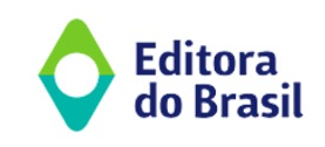 Atividade de Geografia – 6º Ano
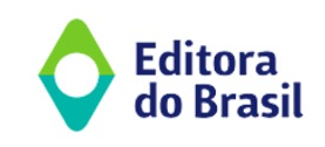 Atividade de Geografia – 6º Ano
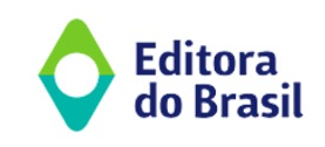 Atividade de Geografia – 6º Ano
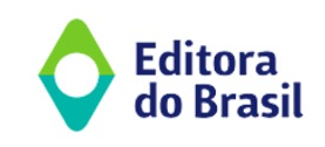